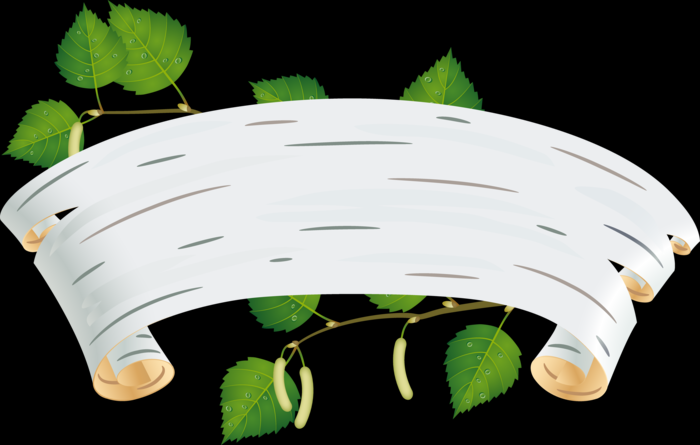 Фестиваль «Нескучная наука – 2014» !

«ТАЙНЫ БЕРЕСТЫ…»
                   Авторы: Велитченко О. и Елизарова Е.
6 класс, ГБОУ СОШ №13 Невского района Санкт-Петербурга
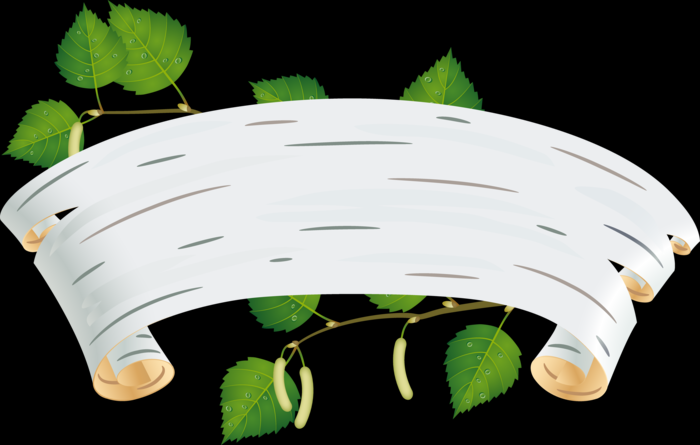 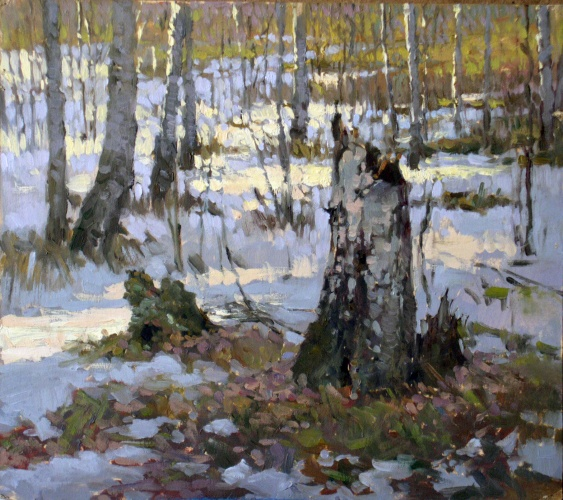 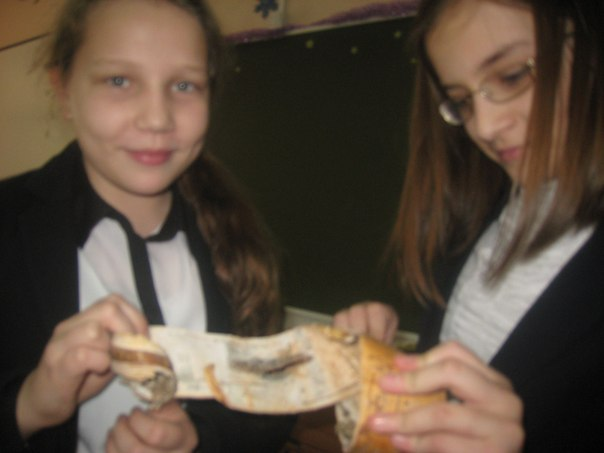 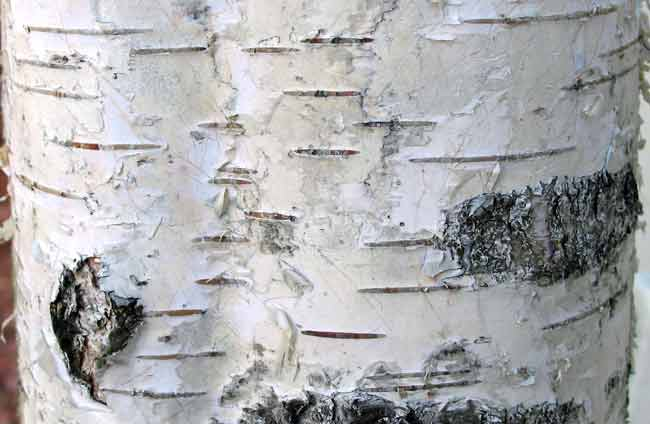 Береста – верхний слой коры березы – прочный, гибкий, не подверженный гниению материал. Березовая кора состоит из множества легко отделяемых друг от друга тонких эластичных, гладких, прочных слоев, не пропускающих влагу и не поддающихся гниению.
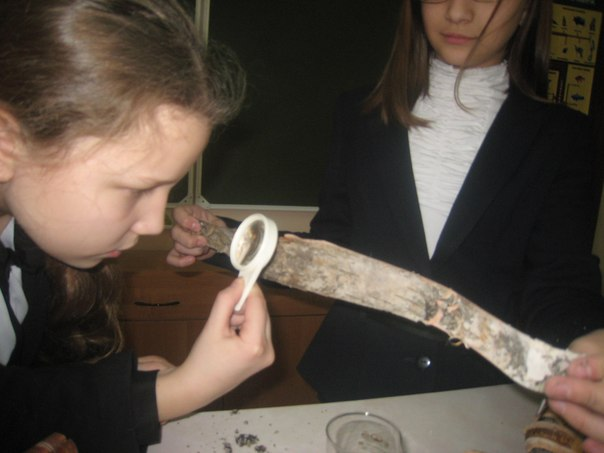 Подлинные древние изделия из бересты  сохранились в очень незначительном количестве. 
                       Это связано с чем?
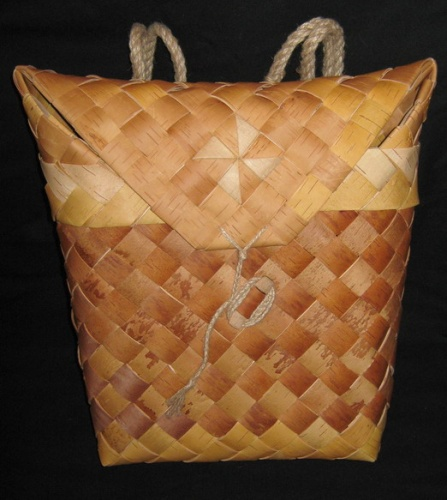 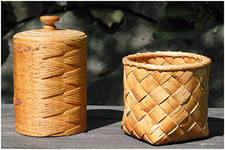 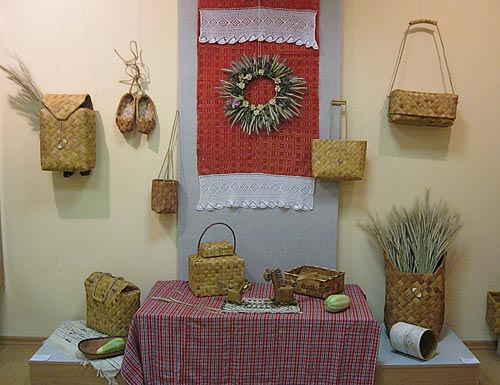 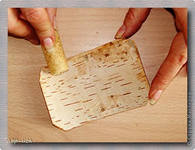 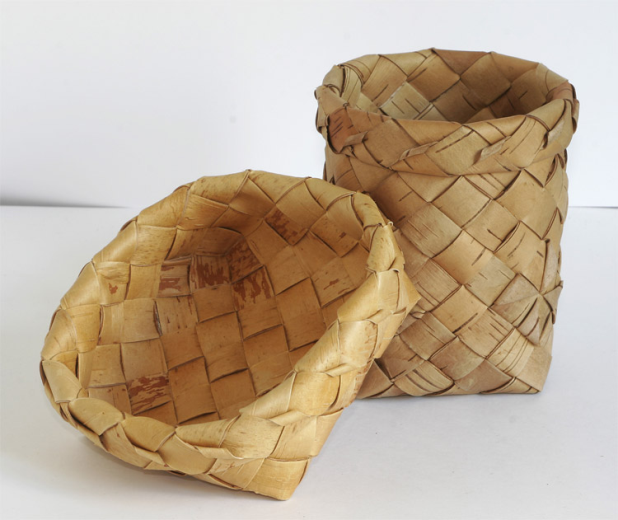 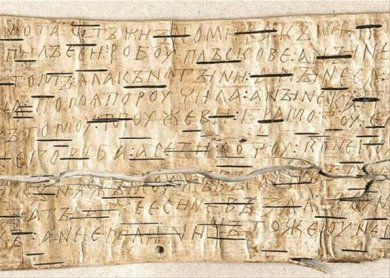 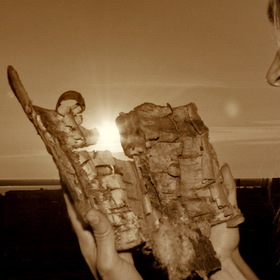 Берестяные грамоты  как письма из прошлого от наших предков…
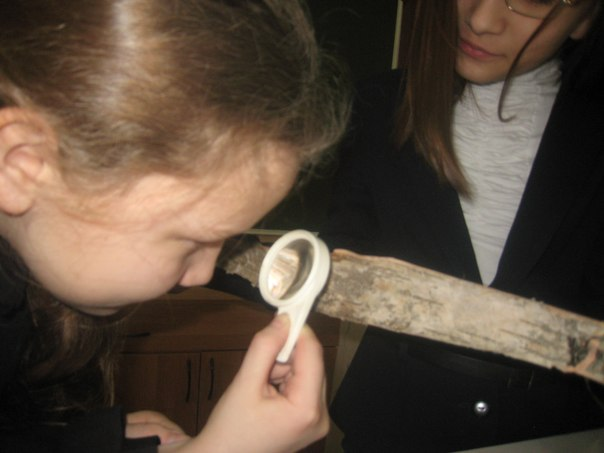 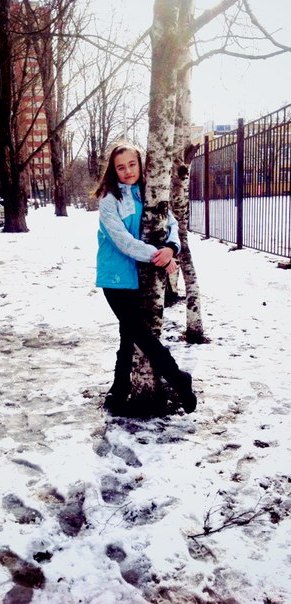 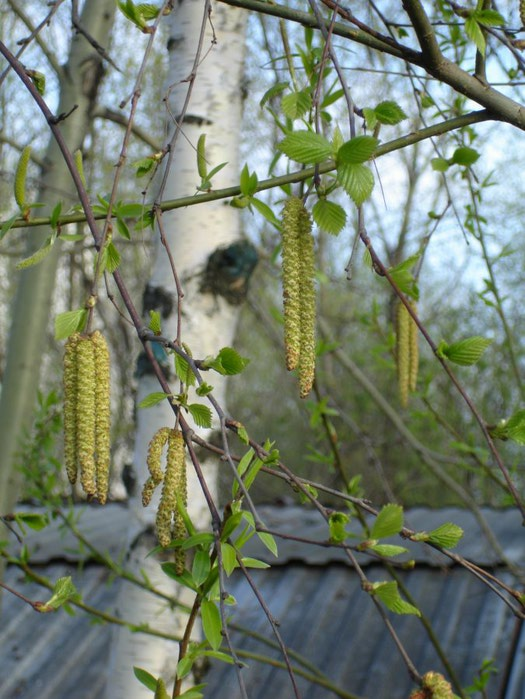 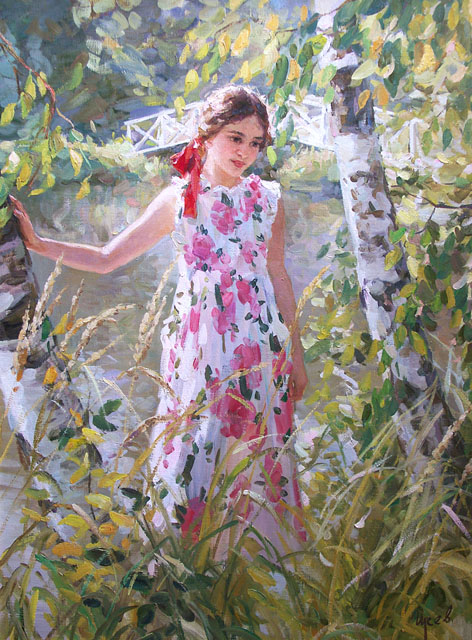 Родовое название Betula (лат. Осчастливленный, береженный)
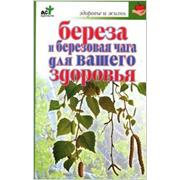 Замечательные целительные свойства березы.
 Уже в травниках 16-17 веков можно найти указание на то, как применять березовые листья и почки, кору, называемую берестой и березовый сок. 

Современная медицина также признала широкие лечебные возможности березы. 

Недаром в народе ее называют чудо-целитель, лекарь на круглый год.
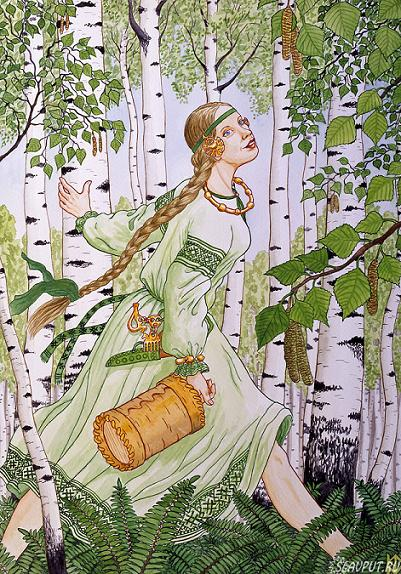 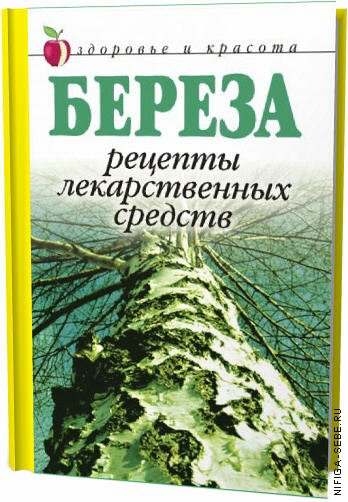 Соль хранимая в туесе, никогда не волгнет, а соленые грибы и огурцы не только долго хранятся, но и приобретают такой аромат, что непосвященному порой трудно поверить, что в соление не добавлены пряности.
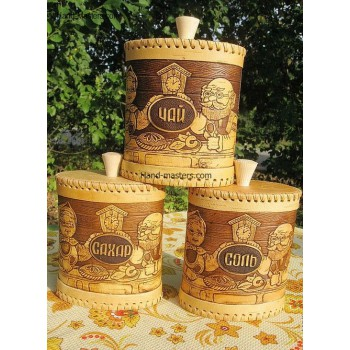 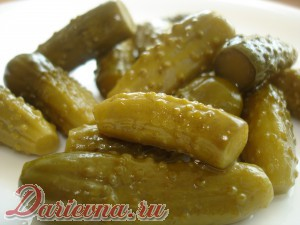 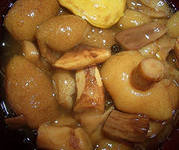 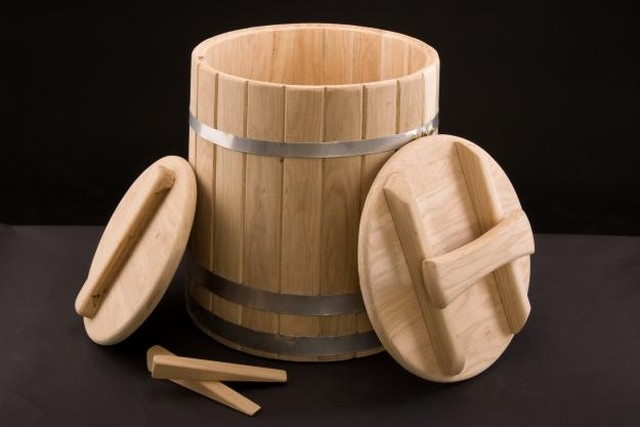 Проверить достоверность свойств и народных приметы опытным путем и при помощи наблюдений.
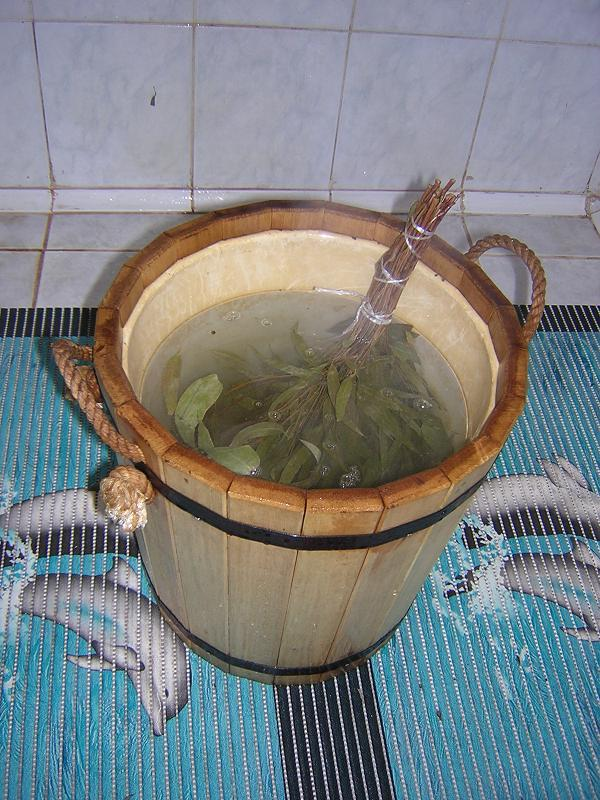 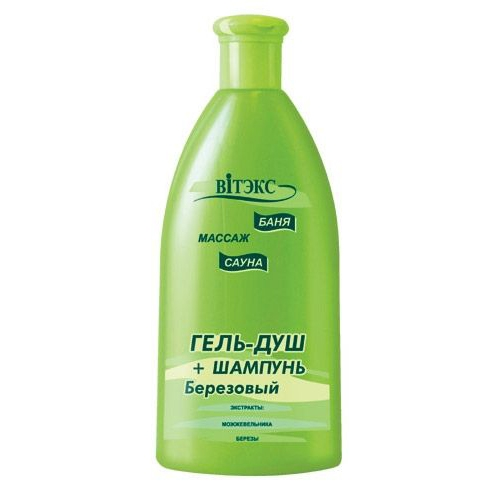 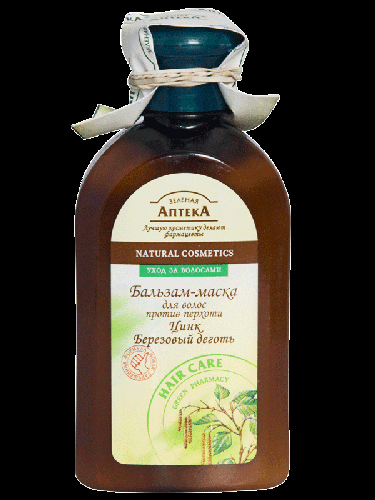 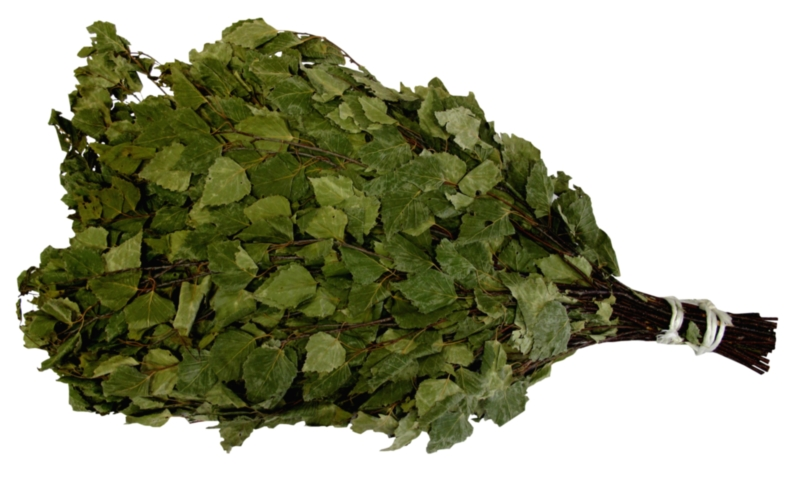 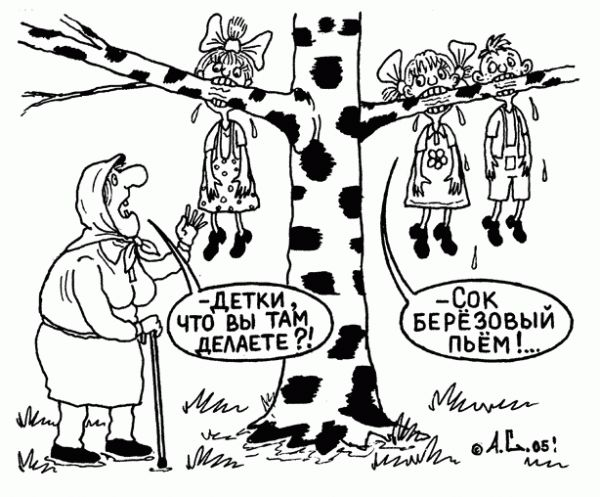 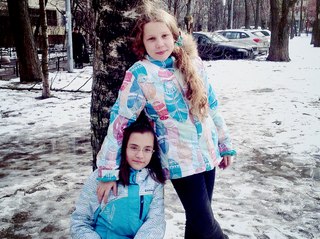 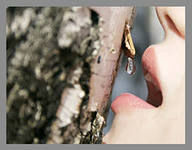 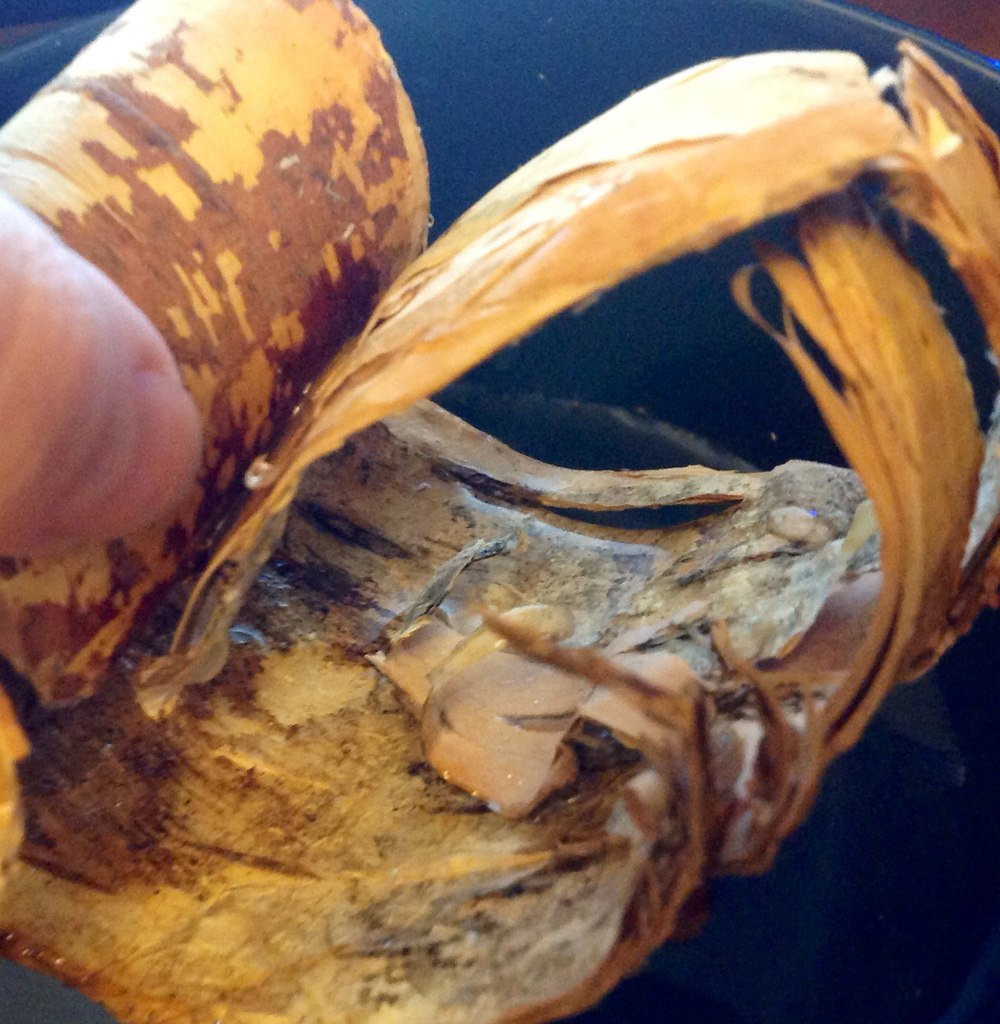 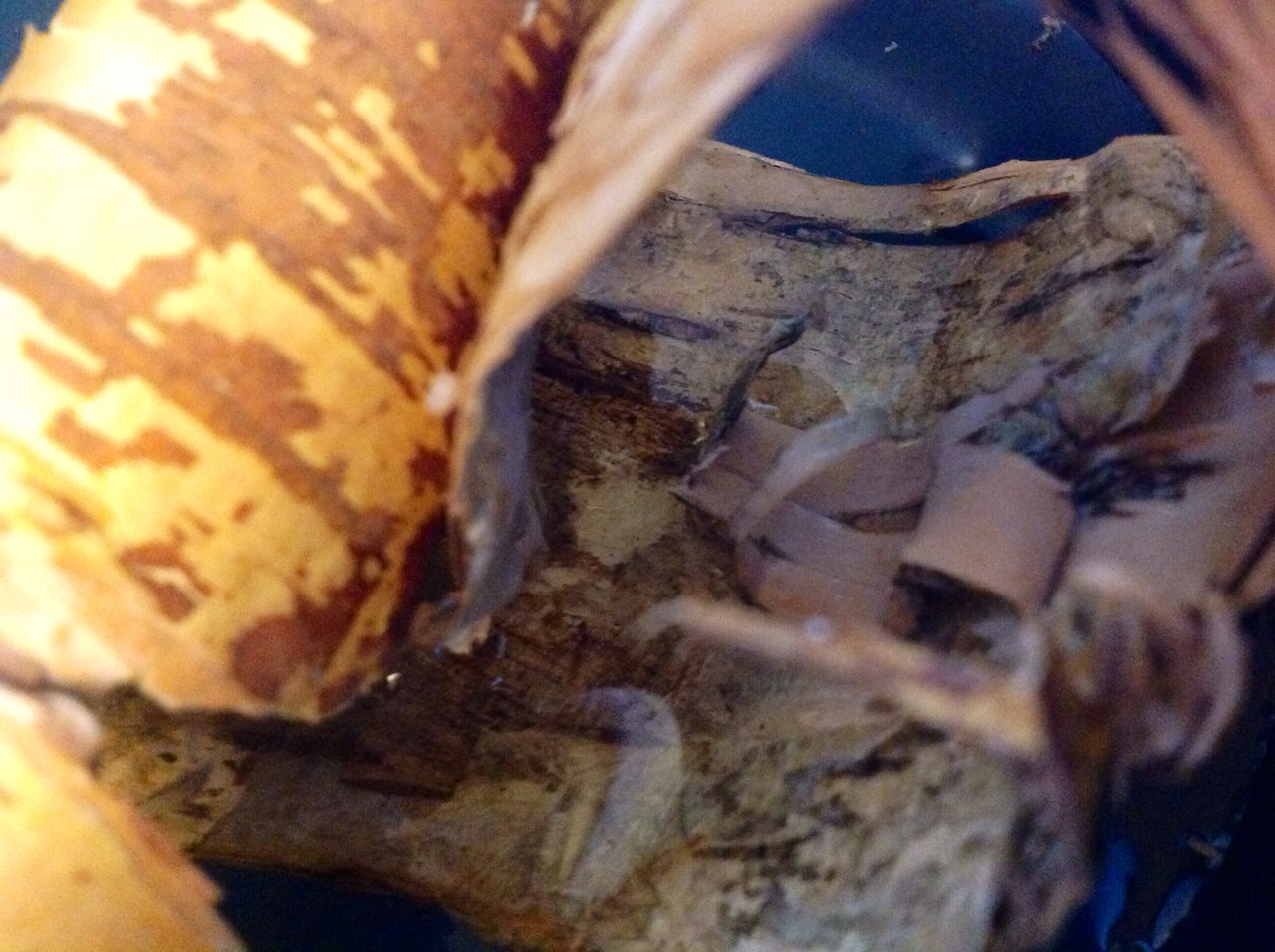 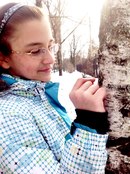 Бетулин (от лат. betula — берёза), белое смолистое вещество, заполняющее полости клеток пробковой ткани на стволах берёзы и придающее ей белую окраску.
 Он устойчив к действию кислорода и солнечного цвета, не токсичен . 
В составе бересты бетулин необходим для защиты древесины березы от повреждающих факторов окружающей среды: солнечной радиации, бактерий, грибков, вирусов и насекомых.
Опыт «Поддержание температуры воды  в берестяной емкости»
Дата проведения: 13 марта 2014 Место: кабинет биологии
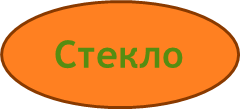 Береста
Береста
Стекло
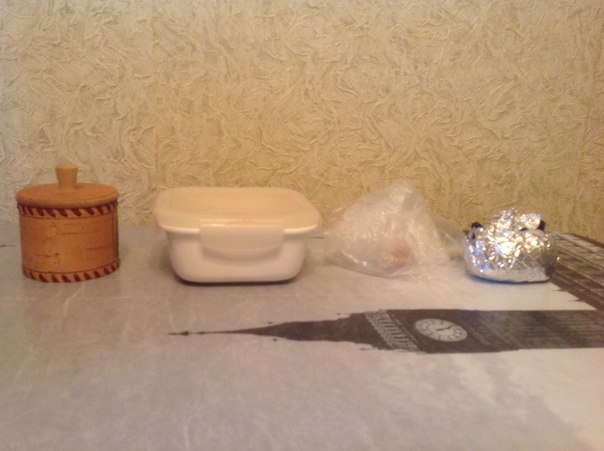 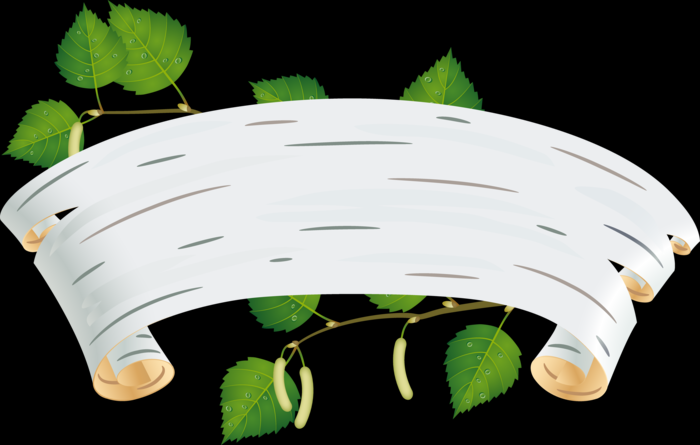 ВСЕ! 